Atelier 1
Isabelle Maillet, Monique Saulnier, Cindy Lavoie
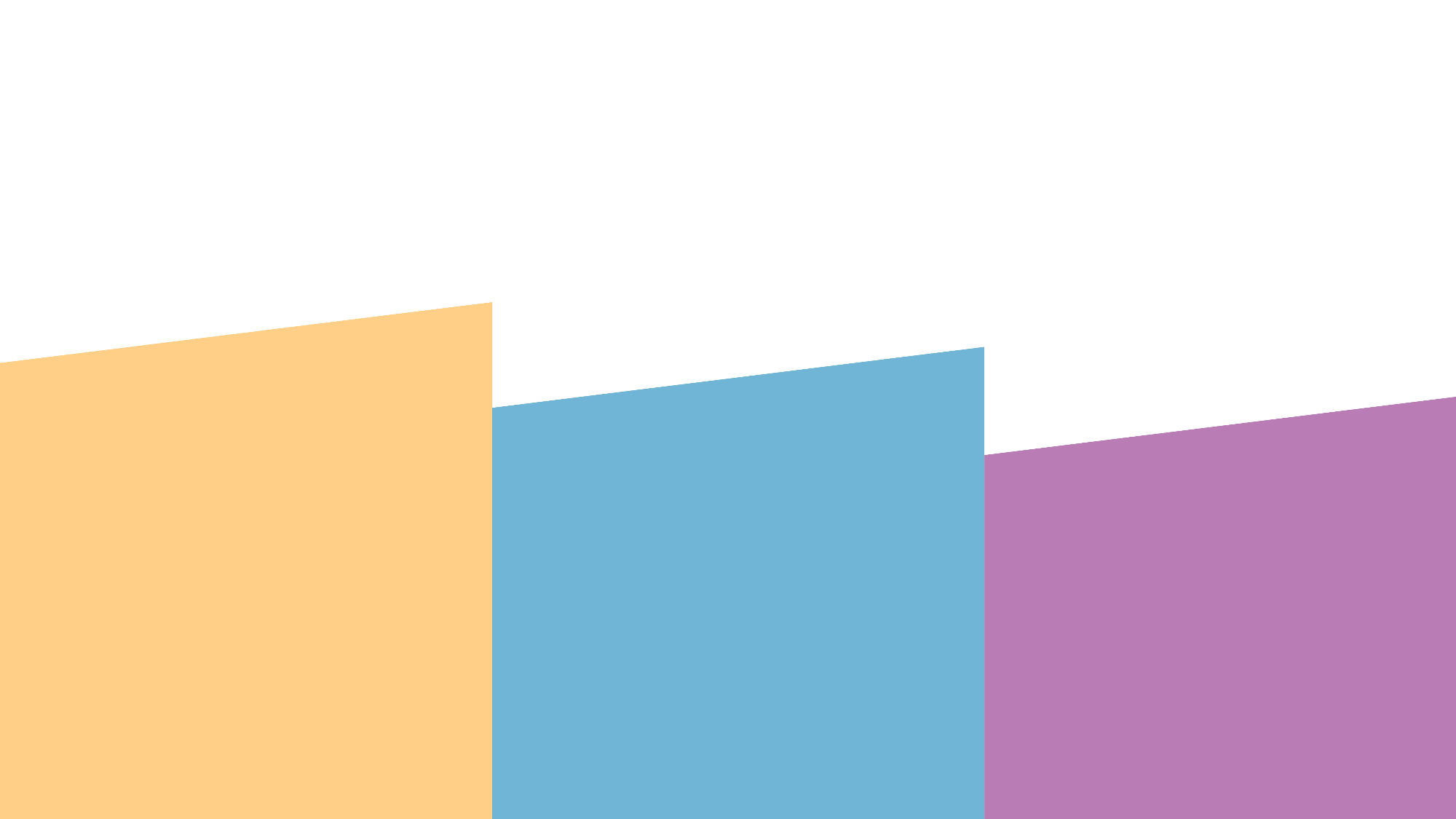 Ordre du jour
Accueil
Mise en contexte
Travail d’équipe
Partage
Retour
Mot de la fin
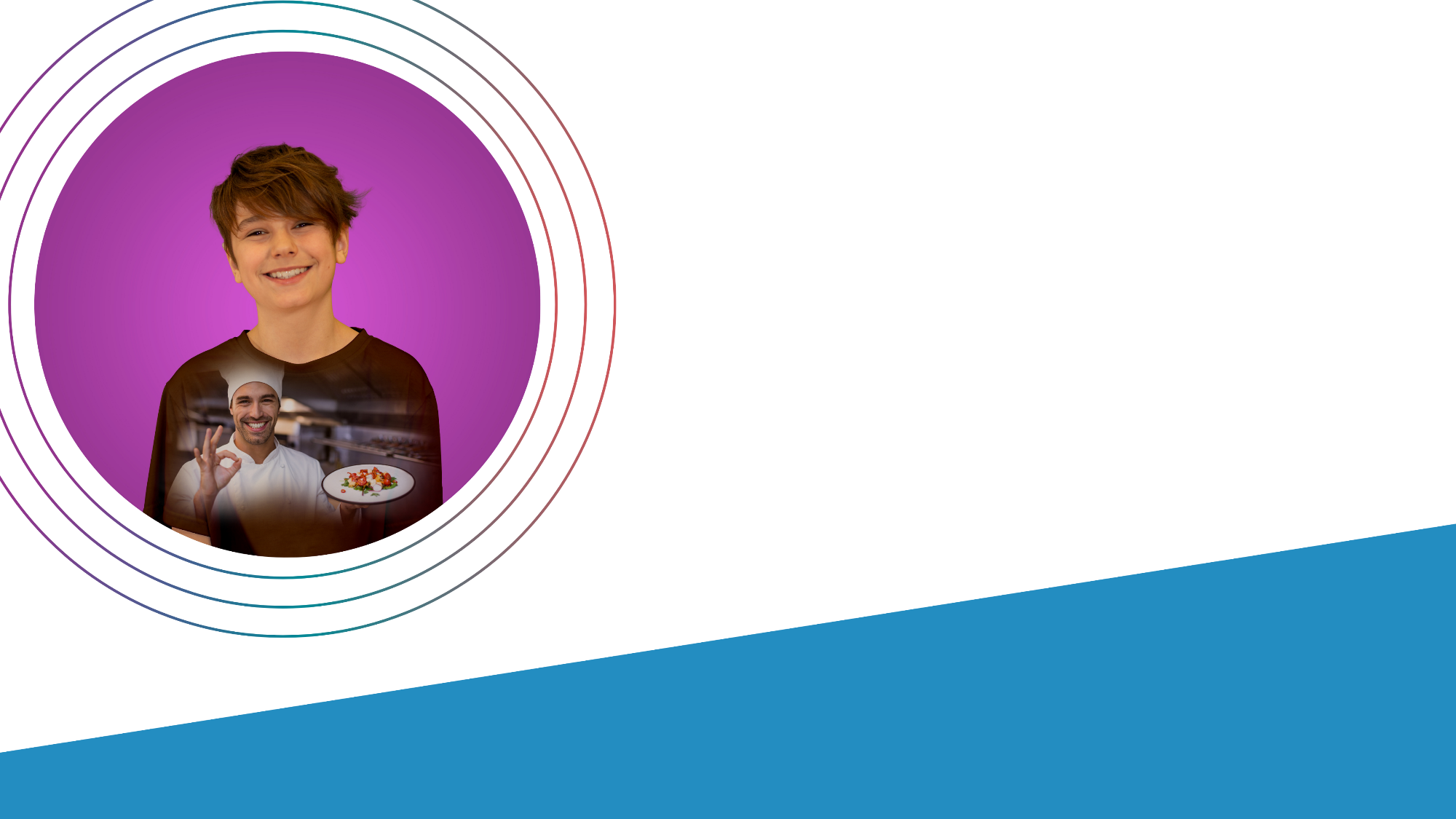 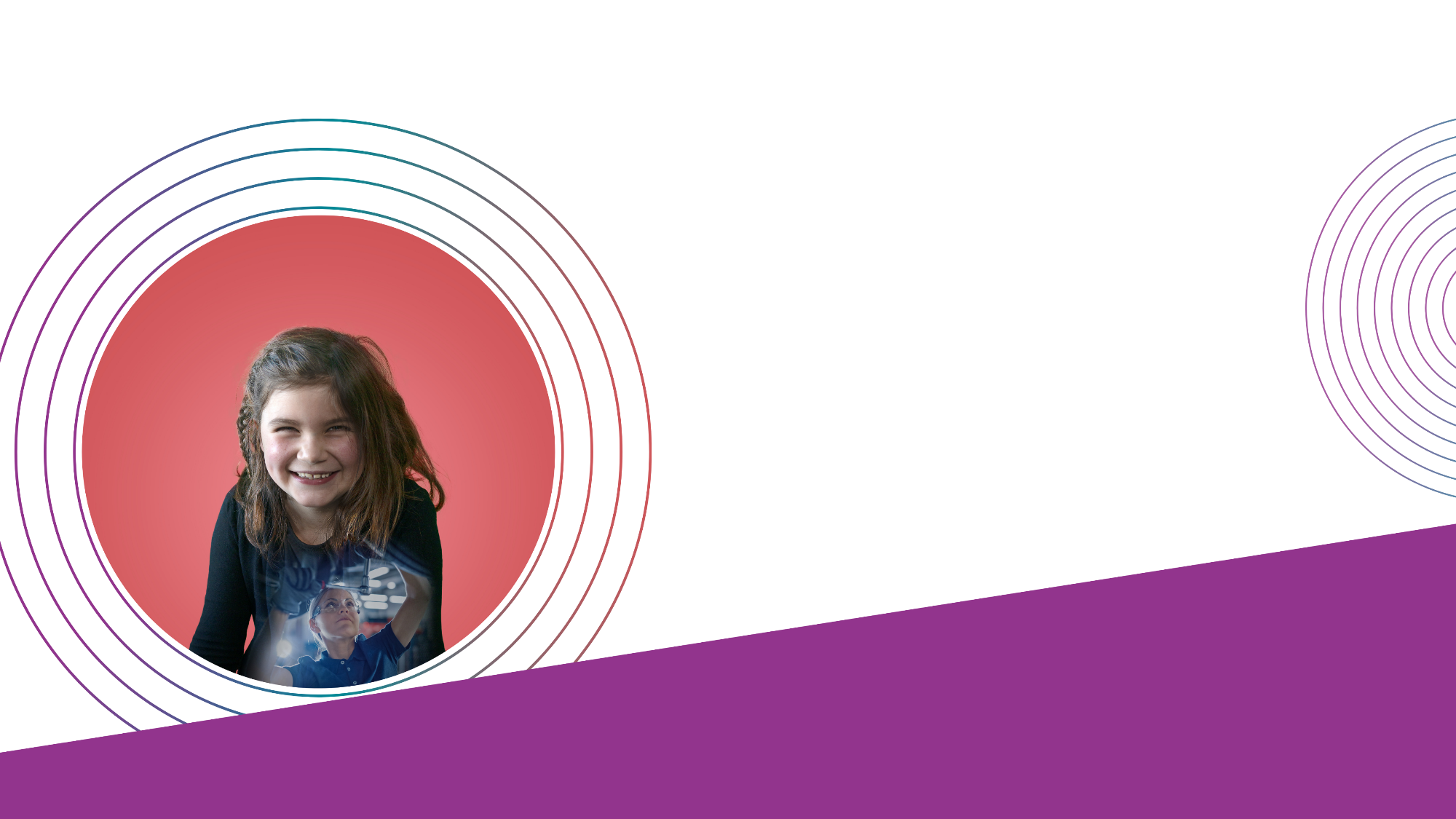 Accueil
Mot de bienvenue
Présentations
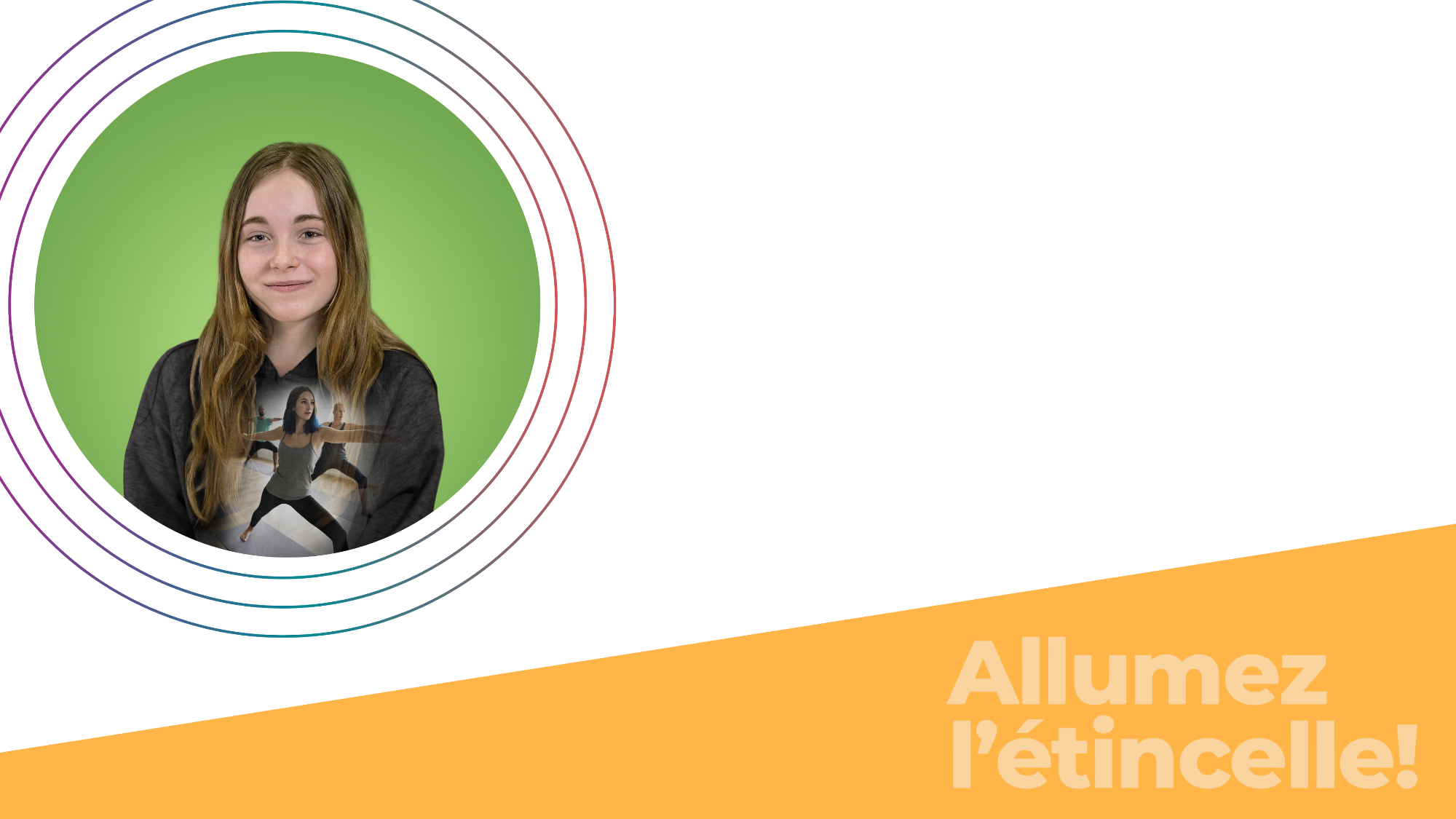 Mise en contexte
Réfléchir à l’environnement d’apprentissage nécessaire pour que chaque personne apprenante chemine dans son projet de vie et de carrière
[Speaker Notes: ** Pistes de réponses : Chaque apprenant, peu importe ses particularités, doit être accompagné afin de se cibler un projet de vie et de carrière et viser l’atteinte de ce dernier en bénéficiant de tout le soutien dont il a besoin. Le cheminement est continu, c’est-à-dire qu’il y a une progression continuelle. Le projet de vie et de carrière peut aussi changer en cours de route.]
Sondage Menti
Insérer le code QR
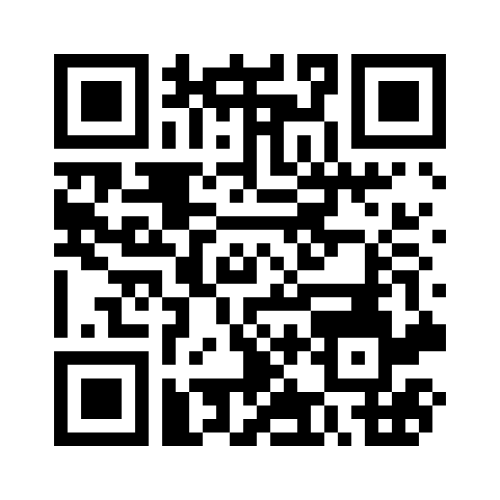 [Speaker Notes: Première question : Donner une courte explication pour chacun des GIF
Répondre au Menti (2 minutes)
Menti = je me sens à l’aise de parler de : 
CUA
Quatre principes
ACA]
Mise en contexte (suite)
Qu’est-ce qu’on entend par : 
La conception universelle de l’apprentissage (CUA) ?
Autonomie, compétence, appartenance (ACA) ?
Les principes favorisant le développement des compétences ?

Les documents qui soutiennent ces concepts 
Étincelles de vie et de carrière ! - ACCUEIL (sharepoint.com)
[Speaker Notes: Présenter les documents et où aller les chercher (2 minutes)]
Co-construisons !
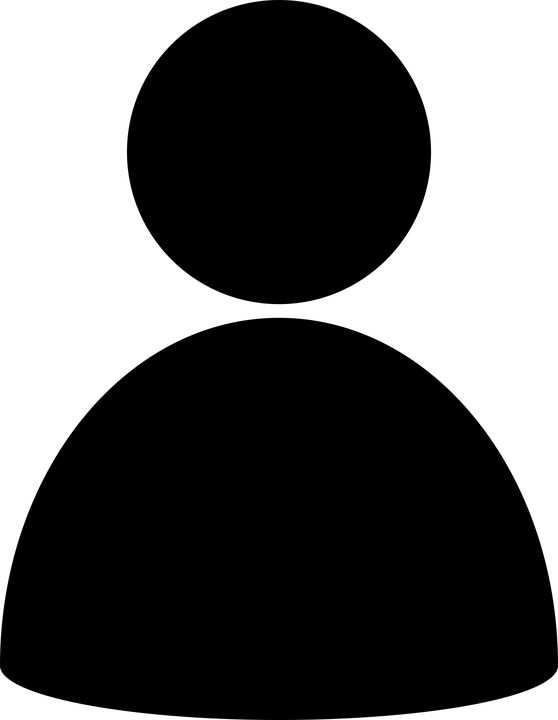 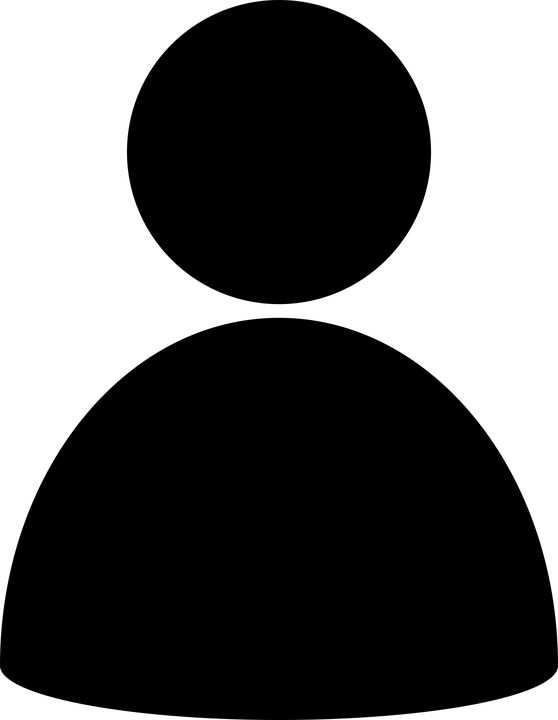 Option A

À quoi ressemble un environnement d’apprentissage qui permet à chaque élève de cheminer dans son projet de vie et de carrière?
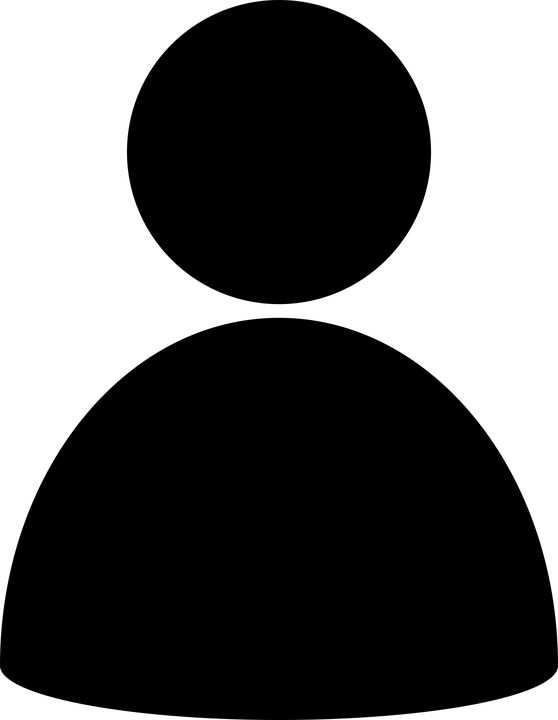 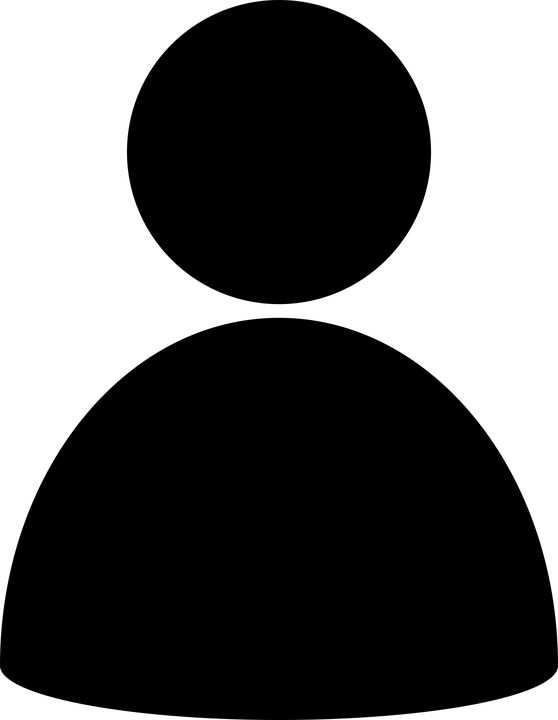 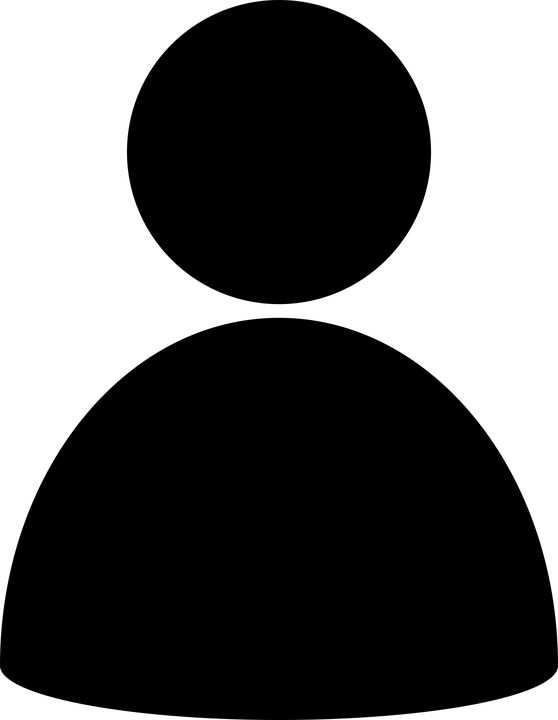 Option B

Quels sont les liens entre la CUA, les 4 principes et l’ACA?
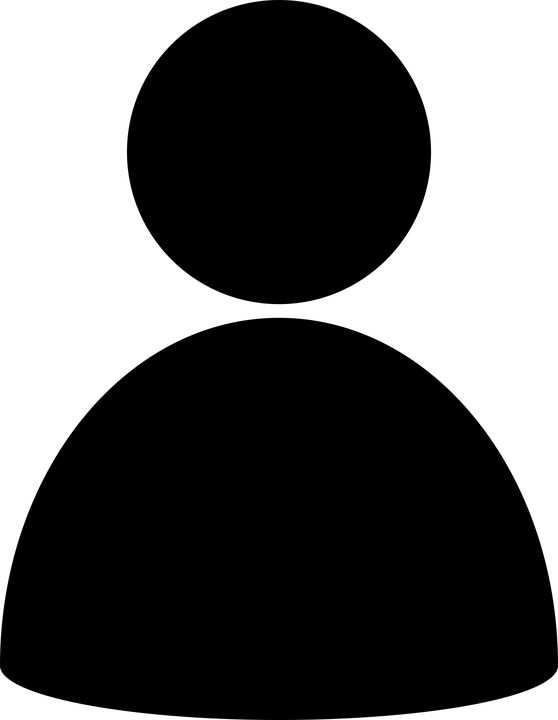 Option C

Exploration des documents pour s’approprier les notions
Individuellement ou en équipe de 2 ou 3
Montage à l’aide de matériel ou de la technologie
Courte présentation en grand groupe
Présentation en grand groupe
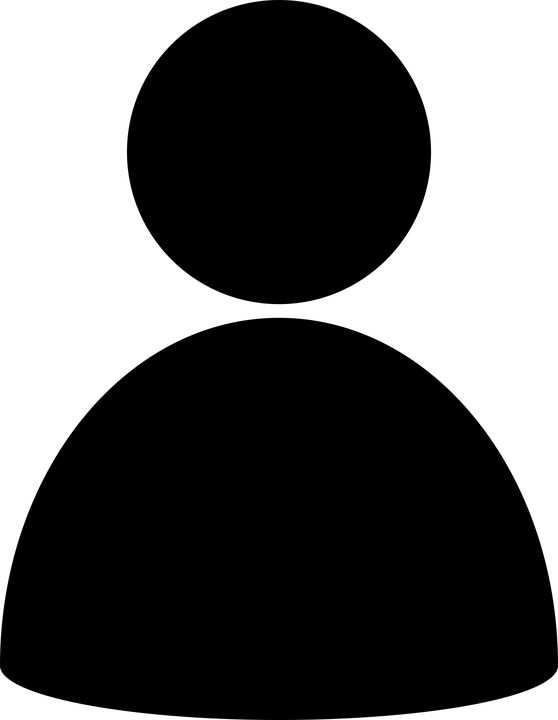 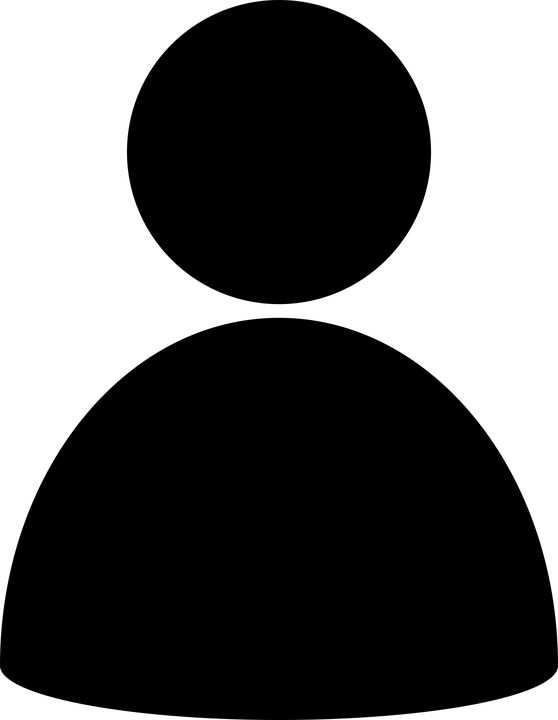 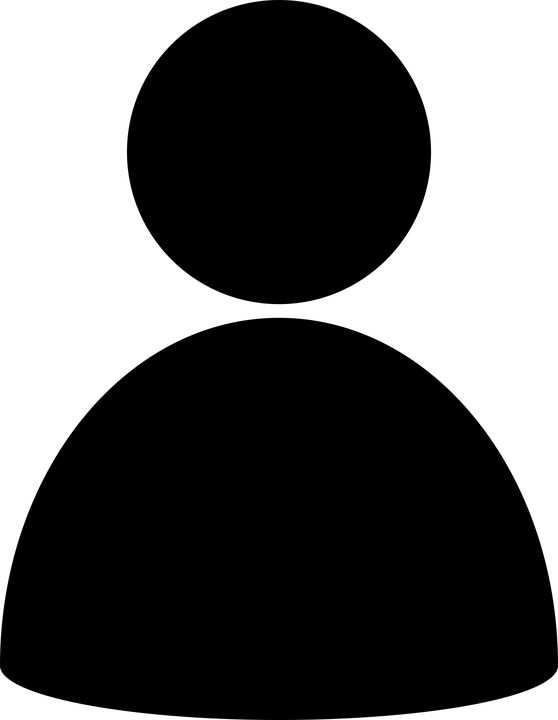 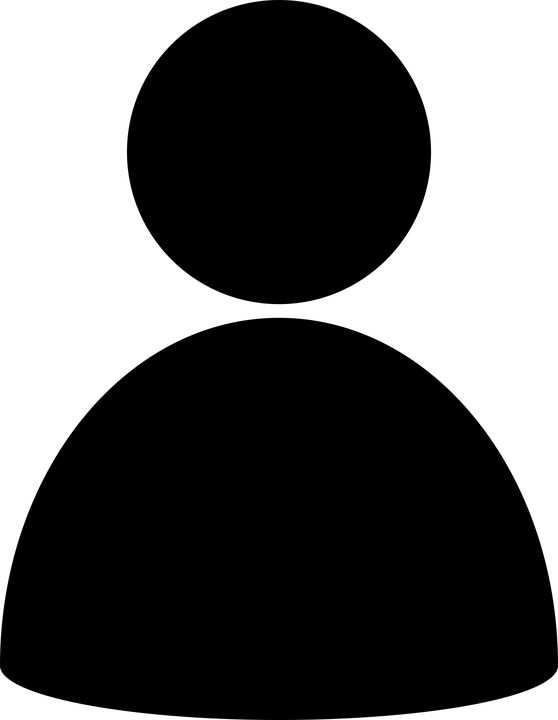 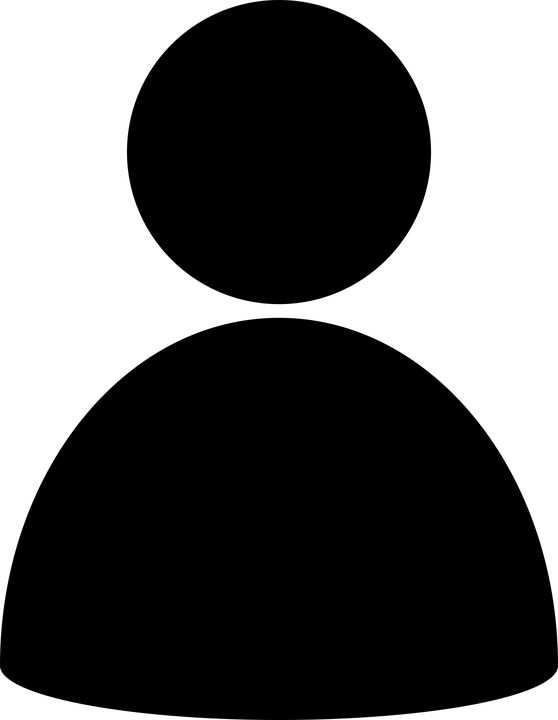 Environnement d’apprentissage
Appartenance : besoin d'établir des liens (familles, pairs, autres personnes importantes)
Compétence : besoin d'être valorisé, reconnu par les autres et d'utiliser nos forces et talents ainsi que d'expérimenter des succès
Autonomie : besoin d'être entendu, d'avoir des choix et de participer dans des interactions où les élèves respectent le point de vue des autres
Tâches signifiantes, perspectives considérées, communication tenant compte de la discipline et de l'auditoire, tâches choisies et organisées par les élèves, utilisation d'outils semblables à celle de la société, forces de chacun mises à contribution, planification et coconstruction de l'évaluation tout au long du processus (objectifs, stratégies, rétroaction), questionnement, exploration des diverses facettes, équipe et communauté apprenante efficace
ACA
4 principes
3 principes : Offrir plusieurs moyens de représentation, d’action / d’expression, et d’engagement
Mise en place de rampes accessibles et profitables à toutes les personnes apprenantes, au besoin
Planifier en pensant aux défis qui pourraient se présenter (au lieu de planifier pour la « moyenne »)
CUA = économie de temps et d’énergie en plus de diminuer les étiquettes
CUA
[Speaker Notes: Faire un retour sur les éléments importants à retenir.]
Retour
Mot de la fin
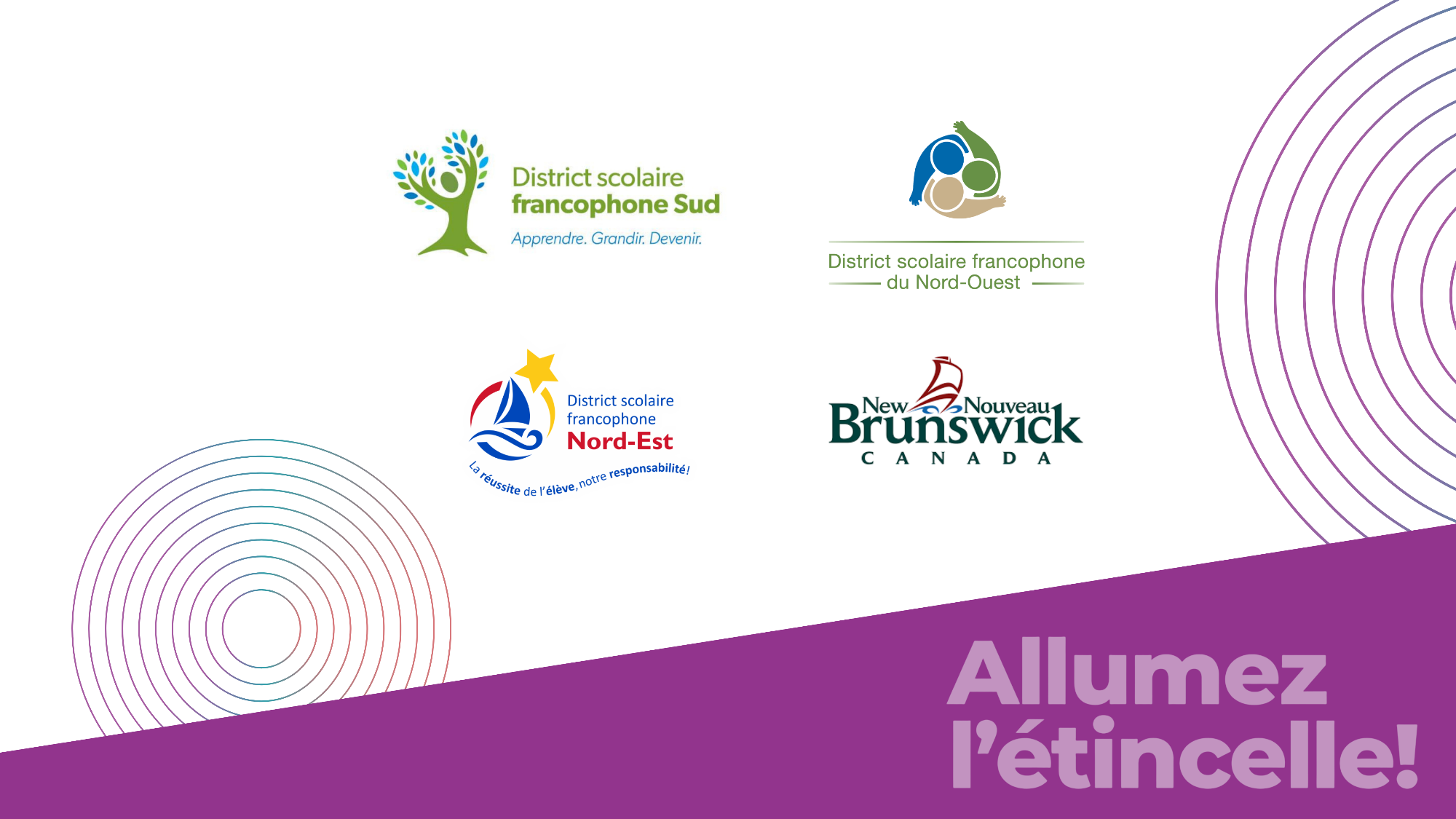